12/6/24 FDF Accessibility Training:Using the Accessibility Checker
Every slide should have a unique Title
Create alt text for images
Use Slide Layouts
Ensures proper reading order & slide Title
Avoid screenshots of tables and text (if possible)
Use high color contrast
Review > Check Accessibility

For more info & instructions:
WebAIM: PowerPoint Accessibility
ARC: Create Accessible PPTs…
Hematologic Disorders 1
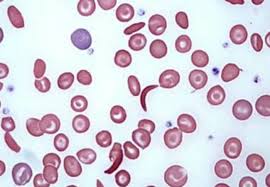 [Instructor Name]
Oregon Health & Science University
Adjunct Clinical Assistant Professor
Department of Anesthesiology, Perioperative and Pain Medicine
Stanford University School of Medicine
You Can’t Always Ask a Hematologist
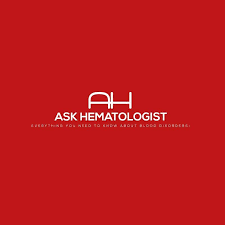 PBLD 1 – SS Disease (Contrast Warning)
28-year-old black man for ORIF R ankle fracture. PH SS disease with     multiple pain crises, pneumonia, acute chest syndrome, and transfusions.
Meds: oxycodone, hydroxyurea, folic acid
PSH: lap chole, T+A, I+D hip abscess
5’9”  71 kg  130/90 mm Hg  107 bpm  18 brpm   36.8 oC TM   98% [RA]
Anxious
Clear P/A
No m
RLE in cast
Hct 24%  WBC 10K/mm3  Plts 215K/mm3  INR 1.0  Glucose 89 mg/dL
PBLD 1 – SS Disease (Contrast Warning 2)
28-year-old black man for ORIF R ankle fracture. PH SS disease with     multiple pain crises, pneumonia, acute chest syndrome, and transfusions.
Meds: oxycodone, hydroxyurea, folic acid
PSH: lap chole, T+A, I+D hip abscess
5’9”  71 kg  130/90 mm Hg  107 bpm  18 brpm   36.8 oC TM   98% [RA]
Anxious
Clear P/A
No m
RLE in cast
Hct 24%  WBC 10K/mm3  Plts 215K/mm3  INR 1.0  Glucose 89 mg/dL
PBLD 1 – SS Disease
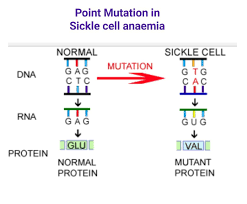 What is SS disease?
Autosomal recessive hemoglobinopathy caused by a single point              mutation in the beta-globin gene (the hemoglobin molecule consists of 2 alpha and  2 beta subunits) resulting in the substitution of valine for glutamic acid, and thereby of deformed, sickle-shaped erythrocytes under specific circumstances

How do you make the diagnosis of SS disease?
Hemoglobin electrophoresis
Will also provide % HbS; desire preoperatively: correlates with        severity of disease
PBLD 1 – SS Disease
How does the oxyhemoglobin dissociation curve for HbS compare with   HbA?
R shifted [i.e., HbS has less affinity for oxygen]
What is the P50 of HbA?
26.7 mm Hg
What is the P50 of HbS?
31 mm Hg
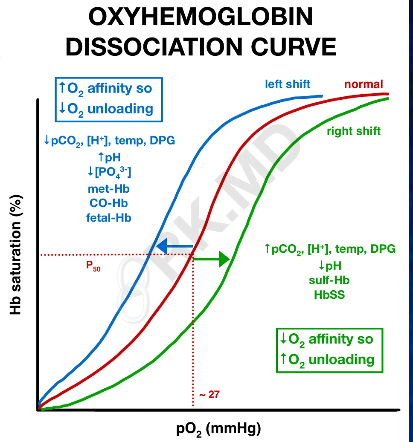 PBLD 1 – SS Disease
What factors cause a L shift of oxyhemoglobin dissociation curve            (opposite of HbS)?
Increased pH (alkalosis)
Hypocarbia (low PaCO2)
Hypothermia
Decreased 2,3 DPG
HbF
PBLD 1 – SS Disease
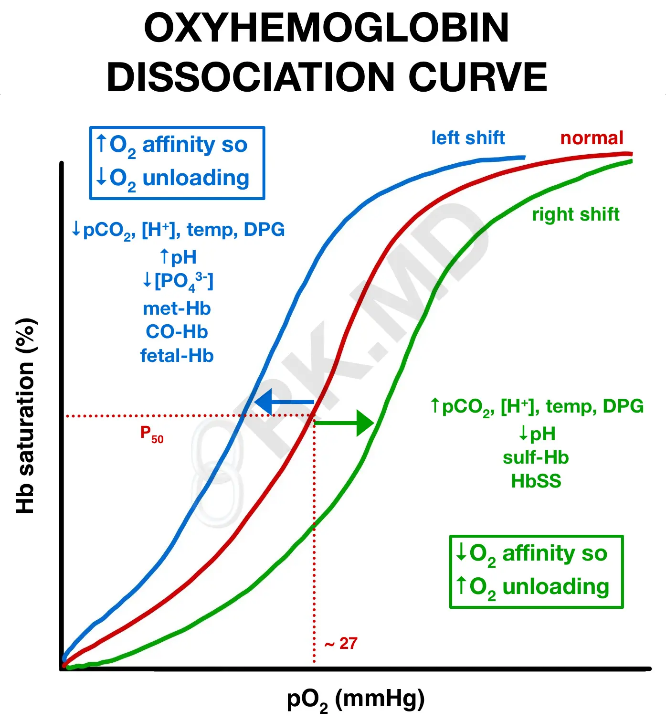 PBLD 1 – SS Disease
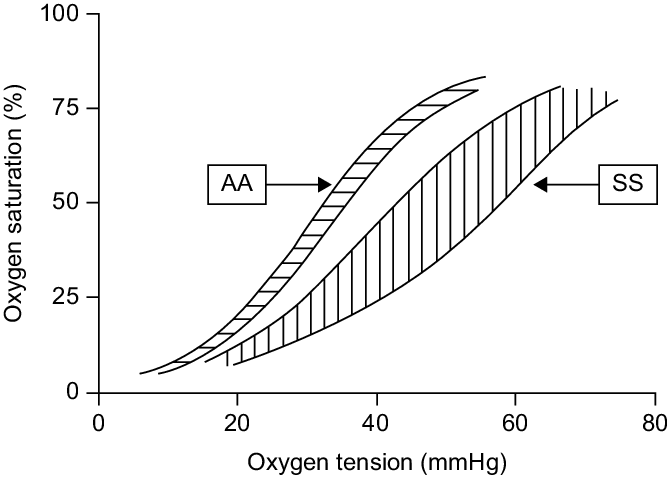 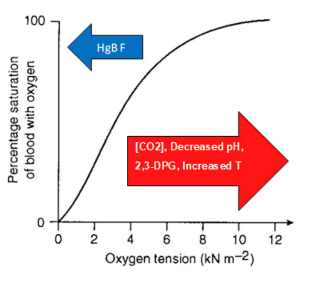 PBLD 1 – SS Disease
Are pulse oximeters reliable to diagnose hypoxemia in SS patients?
Yes; on average SpO2 underestimates SaO2 by 1%
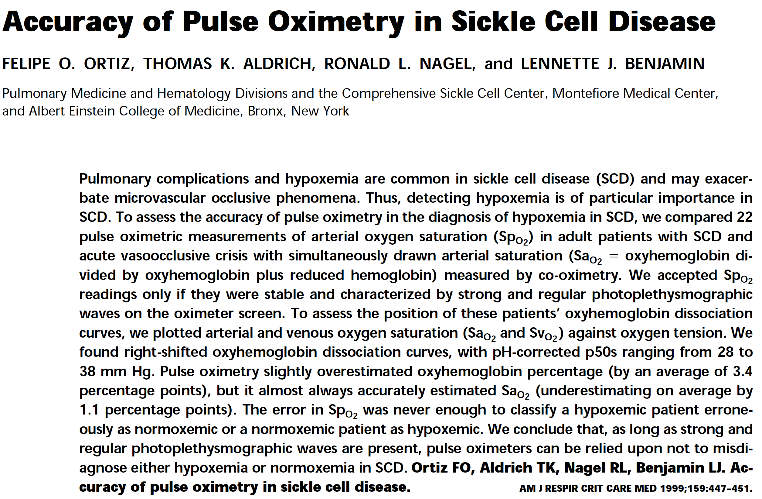 PBLD 1 – SS Disease
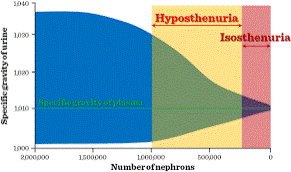 What is sickle cell trait?  What are its clinical implications?
SCT is the heterozygous carrier state of SS disease (genotype AS).  Patients are usually asymptomatic (since half of their Hb is Hb A) except:
They have life-threatening complications of altitude hypoxia and strenuous exercise including pulmonary and splenic infarction.
Idiopathic death with exercise
Impaired urinary concentrating ability [establishment of a renal medullary gradient] results in isothenuria (cannot concentrate                urine beyond serum osm)
Hematuria due to renal papillary necrosis
Hypertonicity of papilla [concentration gradient] promotes         sickling
In general, no increased morbidity or mortality
PBLD 1 – SS Disease
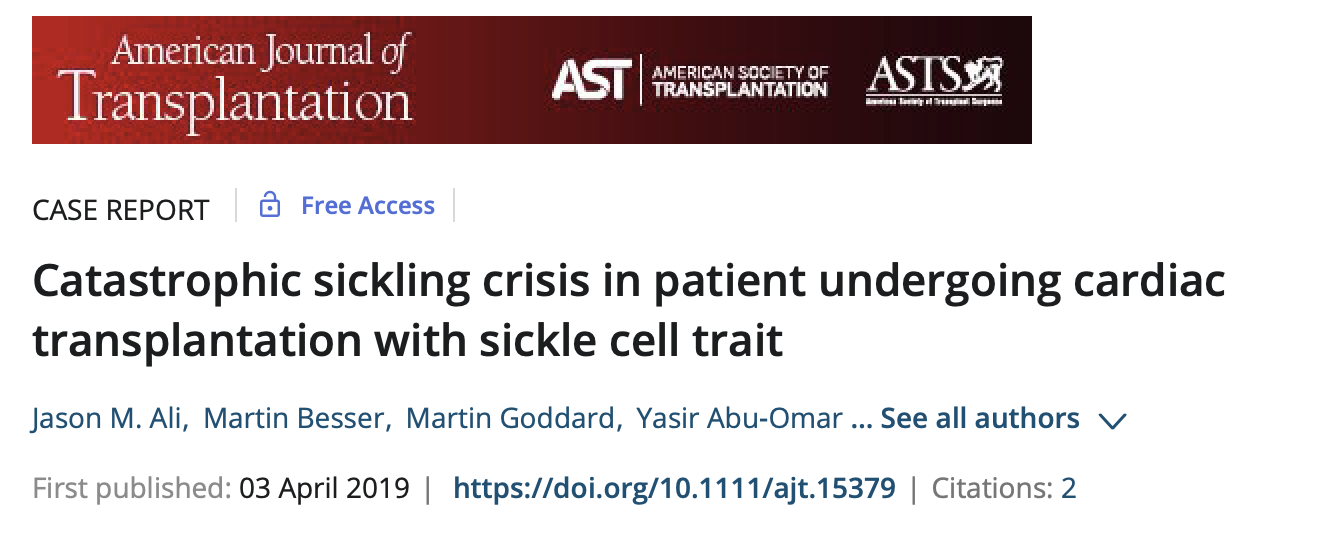 PBLD 1 – SS Disease
How does the presence of HbF [alpha2gamma2](no beta subunit) affect SS disease?
Increased [HbF] protects against sickling (i.e. deoxy HbF does not “sickle”            – precipitate and polymerize).  Also contributes to L shift of oxyHb dissociation curve.

How does the gamma chain (in HbF) compare with the beta chain                     (in HbA)?
Same number of amino acids.  Serine (in gamma chain) replaces histidine (in beta chain).
PBLD 1 – SS Disease
What is the underlying pathophysiology of SS disease?
Two major events:
Deoxy HbS is insoluble.  It precipitates and polymerizes, resulting in deformation of the cell [“sickling”]. Sickling results in numerous                 clinical manifestations including splenic sequestration (anemia) and vaso-occlusive crises.
HbS is unstable and degrades rapidly releasing Fe that results in oxidative damage to the cell membrane.  Free Fe in the circulation promotes a chronic inflammatory microangiopathy.
PBLD 1 – SS Disease
What conditions precipitate SS crises?
Conditions favoring the formation of deoxyHb (resulting from R shift dissociation curve [decreased O2 affinity; increased O2 unloading]) and intracellular hypertonicity (dehydration) result in crises
Perioperative management is designed to avoid these conditions:
Hypoxemia
Acidosis
Hyperthermia
Increased 2,3 DPG levels
Anemias, high altitude, alkalosis, hyperphosphatemia
Dehydration (intracellular hypertonicity)
PBLD 1 – SS Disease
What are the clinical manifestations of SS disease?
“Crises” – 4 Types
Vaso-occlusive crises resulting in ischemia, infarction and associated pain – most commonly bone [esp lumbar spine, femoral shaft, and knee] or abdominal pain. Priapism falls in this category.
Splenic sequestration crises due to sudden enlargement of spleen           (pain) due to occlusion of splenic venous drainage, with sickled RBC sequestration and associated hypovolemia.
PBLD 1 – SS Disease
Aplastic crises with sudden cessation of bone marrow activity; self-limited; often precipitated by viral infection.
Low retic count
May involve just the red cell line
Hemolytic crisis: usually associated with G-6-PD deficiency (1/3 of SS patients) [and therefore inability to generate NADPH needed for high energy phosphorylation] and exposure to oxidative stress [fava beans, drugs, infection].
Schistocytes
Decreased haptoglobin
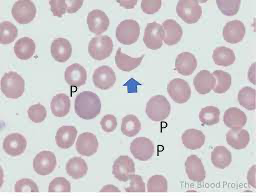 [Speaker Notes: Glucose-6-phosphage dehydrogenase in pentose phosphate shunt is the only source of NADPH]
PBLD 1 – SS Disease
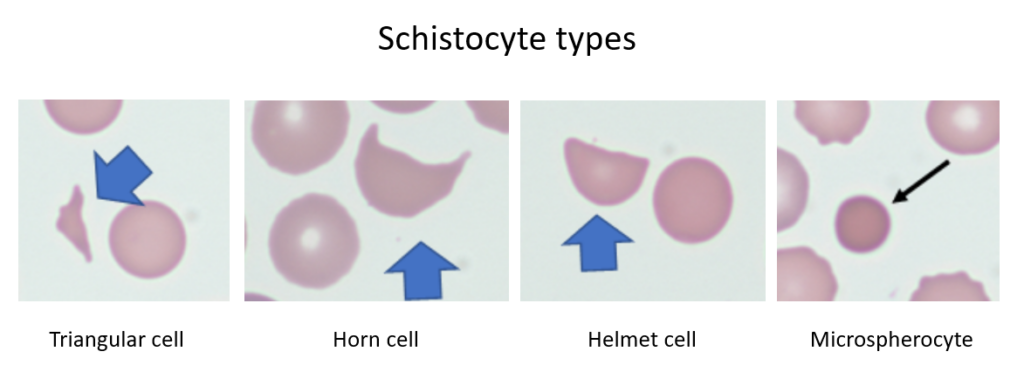 [Speaker Notes: Glucose-6-phosphage dehydrogenase in pentose phosphate shunt is the only source of NADPH]
PBLD 1 – SS Disease
Depending on the organ system, these crises have different clinical      manifestations:
CNS: CVA, proliferative retinitis
CV: RHF, LHF, conduction abnormalities
Pulmonary: pulmonary infarction, pulmonary hypertension [30-40%], recurrent infection
GU: hyposthenuria [papillary necrosis], CKI
GI: cholelithiasis (bilirubin), hepatitis, cirrhosis, mesenteric           ischemia; splenic infarctions (with functional asplenism)
Musculoskeletal: recurrent osteomylelitis, avascular necrosis
Hematologic: chronic anemia, aplastic anemia, hypersplenism
PBLD 1 – SS Disease
What is acute chest syndrome?
New lobar infiltrate with chest pain, fever, respiratory distress; not necessarily pneumonia; may relate to pulmonary infarction or fat          embolism after bone marrow infarction
It occurs in SS patients after GA with a h/o of pulmonary disease.  
Most commonly, it develops on POD #3 and lasts a mean of 8 days.
Treatment consists of antibiotics, bronchodilators, oxygen, and               exchange transfusion if necessary.
PBLD 1 – SS Disease
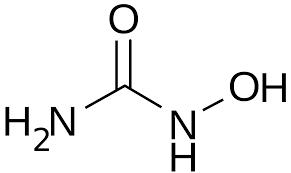 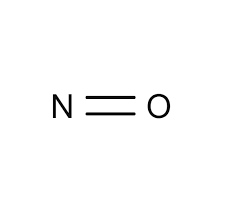 Why are SS patients treated with hydroxyurea?
Hydroxyurea increases production of HbF (alpha2gamma2) (gamma Hb does NOT sickle, and causes L shift of the oxyHb dissociation curve)
Mechanism involves oxidation of hydroxyurea to NO by redox             reaction with heme: NO --> guanyl cyclase activation --> increased cyclic GMP --> increased gamma-globulin gene expression --> gamma chain synthesis necessary for HbF expression 
NO also minimizes inflammatory microangiopathy due to             suppression of BM granulocyte production
PBLD 1 – SS Disease
Why are SS patients treated with hydroxyurea?
Hydroxyurea –associated HbF production is associated with less          organ damage and longer survival of SS patients
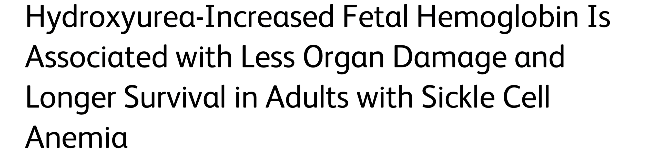 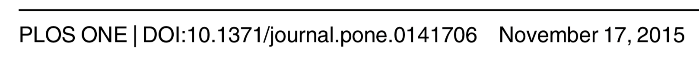 PBLD 1 – SS Disease
What preoperative testing (beyond routine) is necessary for this          patient?
Quantitative hemoglobin electrophoresis
T+C [may be technically difficult with alloimmunization resulting from multiple previous transfusions]
TTE [30-40% h/o pulmonary hypertension]
PBLD 1 – SS Disease
What preoperative preparation (besides additional testing as above) is indicated?
Hydration to insure euvolemia
Normothermia
Perioperative pain control; consider value of regional anesthesia for postoperative pain control
Exchange transfusion (sometimes)
PBLD 1 – SS Disease
PBLD 1 – SS Disease
Manual (Partial) Exchange Transfusion
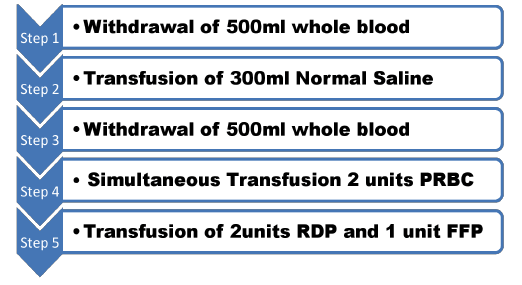 PBLD 1 – SS Disease
Erythrocytapheresis
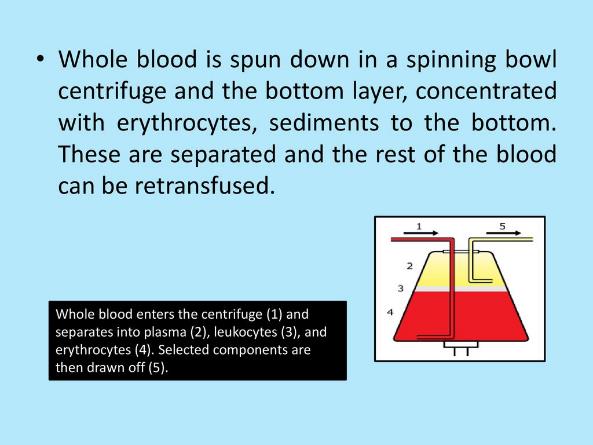 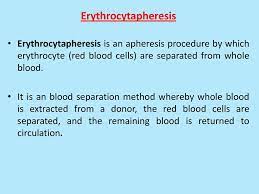 PBLD 1 – SS Disease
What is the definition of apheresis?
The removal of WB from a patient, its separation into components, and    the reinfusion of some of those components
Sometimes you reinfuse plts and plasma (SS apheresis)
Sometimes you reinfuse cells (rbcs and plts) (TTP; or autoimmune diseases with removal of antibodies)
PBLD 1 – SS Disease
PBLD 1 – SS Disease
What are the indications for preoperative exchange transfusion?
There are three classic indications for exchange transfusion when             standard therapy (oxygen, hydration, antibiotics, pain control) fails :
Acute crisis [any of 4 types] 
Acute chest syndrome
Acute organ failure
However, preoperative indications for exchange transfusion are controversial and there is data that – in general – there is no added            benefit of preoperative exchange transfusion versus maintenance of            Hct > 30, and more aggressive transfusion is associated with a higher risk         of alloimmunization and transfusion reactions
Major noncardiac surgery and cardiac surgery may be exceptions to         this rule.
PBLD 1 – SS Disease
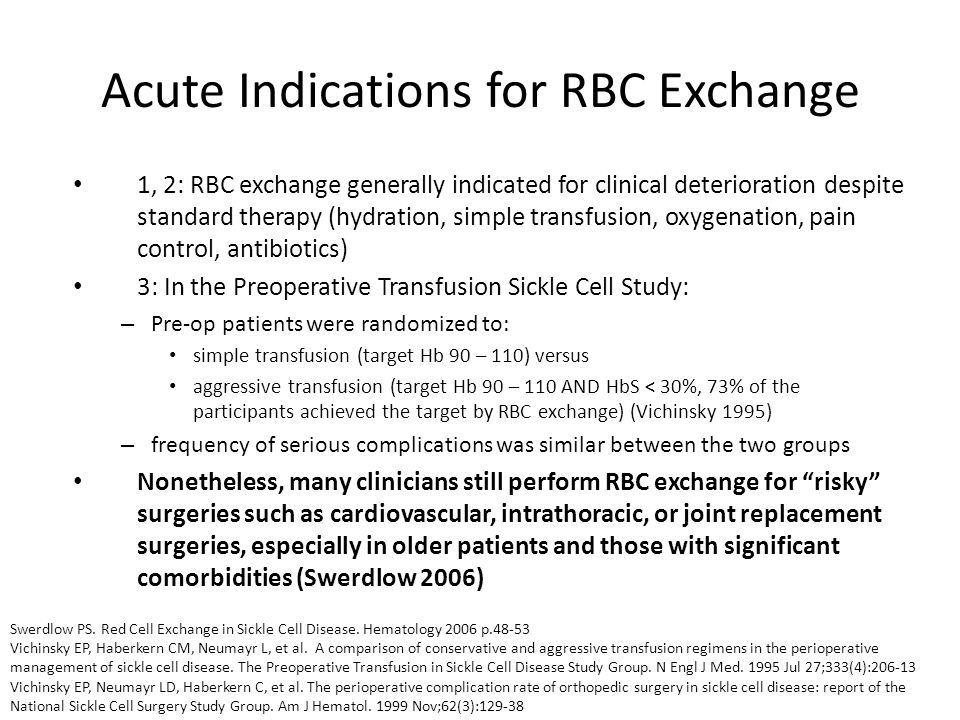 PBLD 1 – SS Disease
What numbers are used to determine need for preoperative transfusion, and for preoperative exchange transfusion (when performed)?
Transfusion: Desire Hct > 30% but < 35% [viscosity associated stasis]
Exchange Transfusion 
Major noncardiac surgery: target is HbS < 30-40% 
Cardiac surgery with CPB: target is HbS < 5%
Use buffy coat-free [“leukocyte depleted”] PRBCs to reduce incidence of alloimmunization (since remove leukocyte HLA-antigenic exposure)
PBLD 1 – SS Disease
Can the surgeon use a tourniquet?
Yes, but increased incidence of vaso-occlusive crises postop
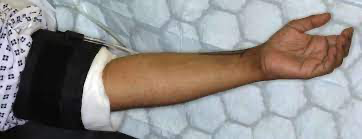 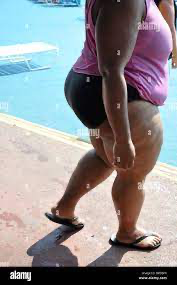 PBLD 1 – SS Disease
What are specific intraoperative considerations for anesthetic management of SS patients?
Hydration
Avoidance of hypoventilation [i.e., use controlled V with GA]
Normothermia
Increased incidence of pulmonary hypertension
Chronic pain meds with tolerance; benefits of perioperative regional anesthesia
Considerations related to end-organ dysfunction [CNS, CV, pulmonary,        CKI, etc.]
PBLD 1 – SS Disease
What are common operations performed in patients with SS disease?
Splenectomy
Cholecystectomy
Bilirubin stones
THA
Aseptic necrosis of femoral head
ENT Procedures
PBLD 2 – Hemophilia
A 25-year-old man with moderate Hemophilia A is scheduled to have an inguinal hernia repair. 
He has a history of bruising and hematomas.  
His past surgical history is remarkable for dental extractions under GA.
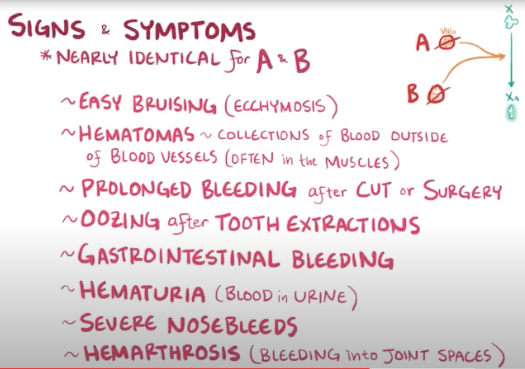 [Speaker Notes: I guarantee someone will have a hemophiliac or a wW patient in the OE]
PBLD 2 – Hemophilia
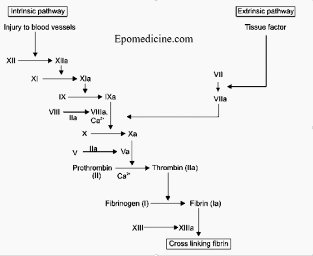 What are Hemophilia A, B, and C?
Hemophilia A = F VIII deficiency
X-linked recessive disorder [manifest in men and occasionally in homozygous women]
85% of hemophilias
[Speaker Notes: 2+7=9, not 10]
PBLD 2 – Hemophilia
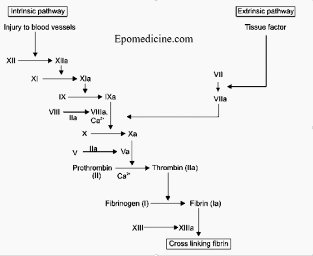 Hemophilia B = deficient or defective F IX 
X-linked recessive disorder [manifest in men and occasionally in homozygous women]
14% of hemophilias
Is F IX vitamin K dependent?
Yes
What are vitamin K dependent factors?
II, VII, IX, X, proteins S [inactivation of factors Va, IXa and Xa] and protein C [inactivation of Va and VIIIa]
2+7 = 9, not 10
Hemophilia C = F XI deficiency
Autosomal recessive disorder in Ashkenazi Jews [1% of hemophilias]
[Speaker Notes: 2+7=9, not 10]
PBLD 2 – Hemophilia
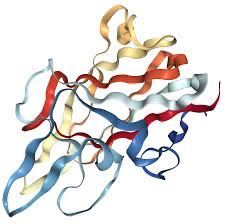 What are Acquired Hemophilia A or B?
These are conditions with antibodies to factors VIII or IX due to either 
(a) transfusion related development of circulating inhibitors            (polyclonal IgG antibodies) to factors VIII [30-40% of patients with Hemophilia A] or IX [3-5% of patients with Hemophilia B], or 
(b) development of an autoimmune disease manifest by IgG            antibodies to these factors.
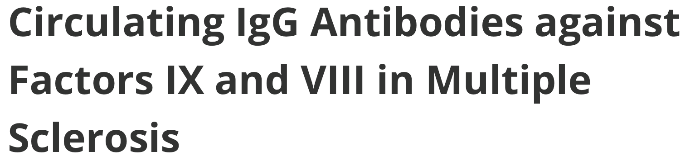 Polyclonal antibodies (pAbs) are antibodies that are secreted by different B cell lineages within the body (whereas monoclonal antibodies come from a single cell lineage)
[Speaker Notes: Polyclonal antibodies (pAbs) are antibodies that are secreted by different B cell lineages within the body (whereas monoclonal antibodies come from a single cell lineage)]
PBLD 2 – Hemophilia
How are Acquired Hemophilia A or B diagnosed i.e., what is the test              called and how is it performed?
Hemophilia is first diagnosed by low factor levels.  
Then a “mixing study” is performed by mixing patient plasma with normal plasma to see if the mix shortens the PTT.  
In classic hemophilia, PTT is corrected.  In acquired disease           [inhibitors], it is unchanged.
PBLD 2 – Hemophilia
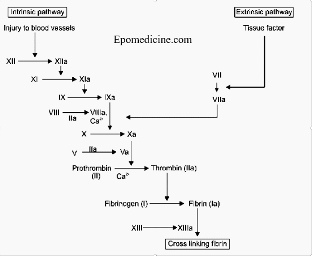 How are Acquired Hemophilia A or B treated (prophylactically or therapeutically)?
Anti-inhibitor coagulant complex = Factor Eight Inhibitor Bypass Activity (FEIBA)
Contains non-activated factors II, IX and X, and activated VIIa =           activated prothrombin complex concentrate
“Bypasses” problematic step = VIII or IX step
PBLD 2 – Hemophilia
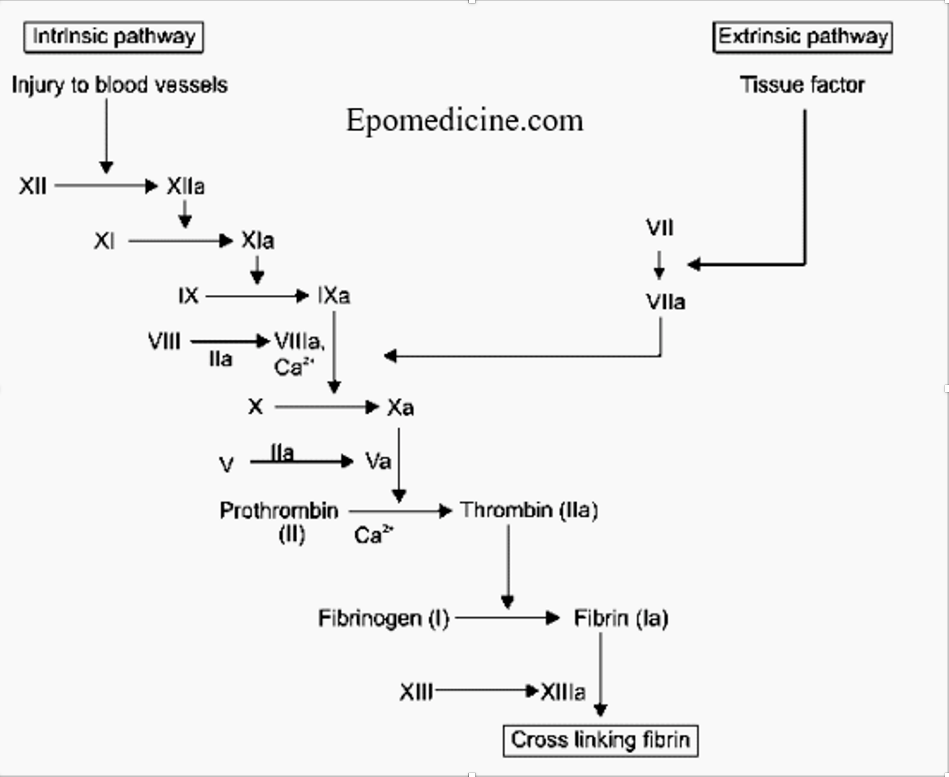 Prothrombin Complex Concentrate
How does FEIBA differ from Prothrombin Complex Concentrate (PCC; KCentra®)?
PCC does not contain any activated factors
II, VII, IX and X as well as proteins C and S = vitamin K dependent factors – as well as heparin (avoid in patients with heparin sensitivity) 
Useful for Hemophilia B [but NOT Hemophilia A] when pure F IX not available
Useful for low volume reversal of vitamin K deficient patients [e.g., patient on warfarin with increased ICP]
PBLD 2 – Hemophilia
What is von Willebrand’s Disease (vWD)?
vWD is due either to a quantitative or qualitative defect in plasma vW               factor [vWF].

What are the major functions (2) of vWF?
(1) Catalyzes binding of platelets to sub-endothelium and to other            platelets and 
(2) Acts as carrier for FVIII, protecting it from proteolysis – allowing it                 to approximate IXa, leading to activation of X on the platelet surface.
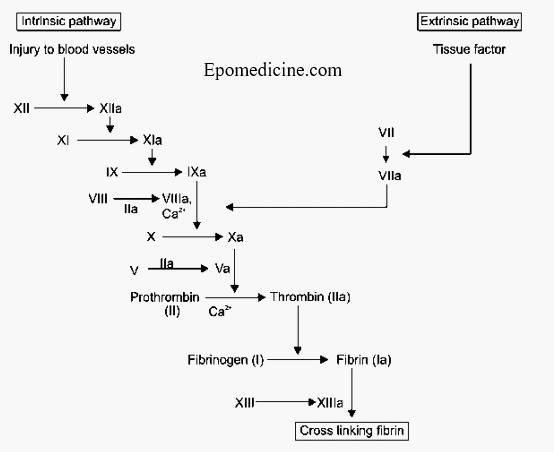 PBLD 2 – Hemophilia
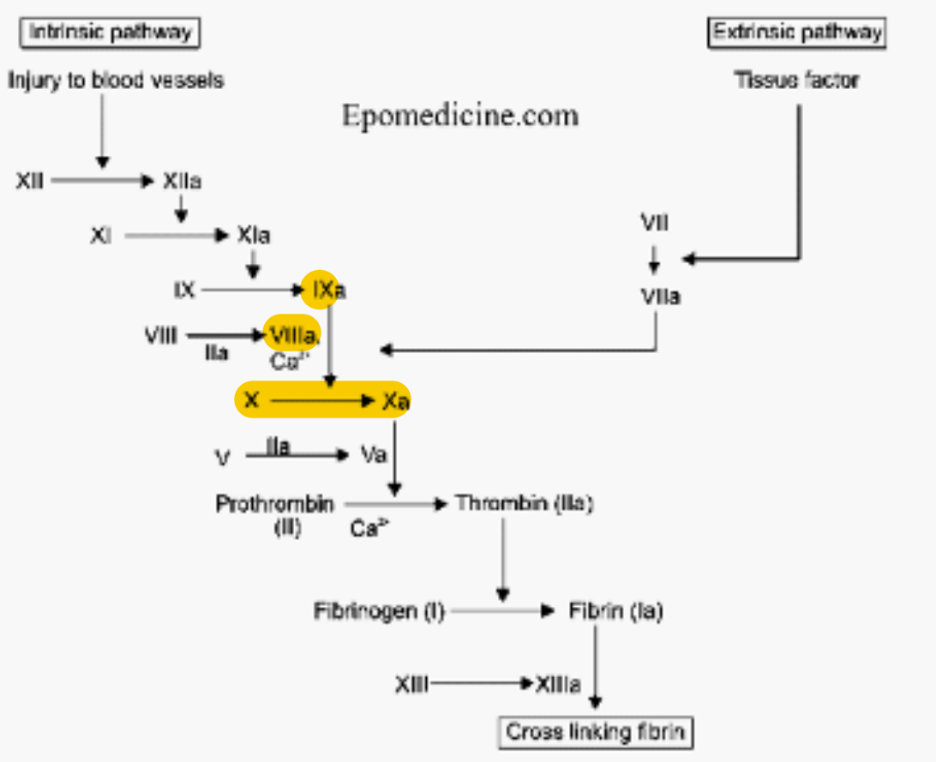 PBLD 2 – Hemophilia
What tests are abnormal in vW Disease?
Abnormal Platelet Function Assay (PFA)
Normal with Hemophilia
Abnormal PTT [since without vWF, FVIII half-life decreases from 12 hours           to 2 hours, leading to low FVIII concentration]
Normal PT [extrinsic pathway]
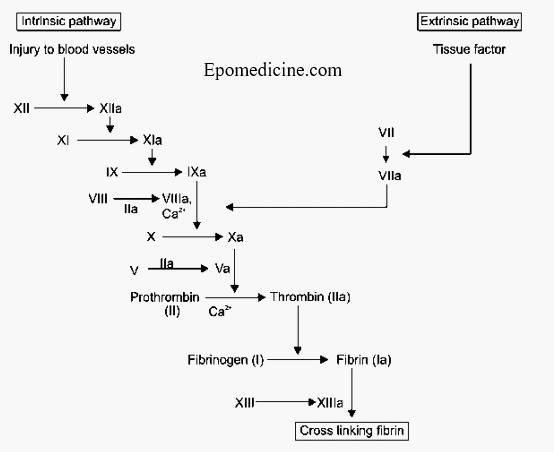 PBLD 2 – Hemophilia
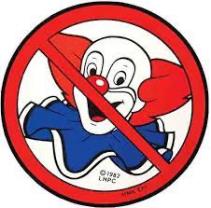 What are the types of vWD and how do they differ?
Types 1, 2, and 3
Type 1 [80% of vWD]
Quantitative decrease in plasma vWF levels
Spectrum of disease depending on vWF level [< 25% w clinical                symptoms]
Improves with DDAVP [releases vWF from endothelium]
Type 2 [A [15%], B [5%], M, N]
Qualitative defect in vWF [absence of large multimers]
DDAVP is usually ineffective in all type 2 vWD.  
In type 2B, DDAVP results in pronounced thrombocytopenia.
A BOZO NO NO
Type 3: near absence of vWF (quantitative defect)
PBLD 2 – Hemophilia
What are the clinical manifestations of vWD?
Easy bruising 
Epistaxis
Mucocutaneous bleeding
Menorrhagia
Rarely see hemarthroses (internal bleeding) (< 8% vs. universal – often                 spontaneously – with Hemophilia A)
PBLD 2 – Hemophilia
What are guidelines for DDAVP [desmopressin] prophylaxis for surgery             in patients with vWD?
Who?
Effective for Type 1 disease 
Variably effective with Type 2A, 2M and 2N vWD
Do not use DDAVP with vWD Type 2B [qualitative defect; see thrombocytopenia]
What is the dose?
0.3 ug/kg IV q12; 1st dose 30-60 minutes prior to incision
Effect is limited to 12-24 hours
Tachyphylaxis
PBLD 2 – Hemophilia
When is FVIII concentrate [containing vWF-FVIII complex] needed in vWD?
In Type 2 and 3 disease, and severe Type 1 disease [< 25% of vWF antigen] 
All major surgery
NB: Once bleeding is controlled, only a single dose of FVIII concentrate is required due to long half life of vWF-VIII complex.

When is Novoseven (rFVIIa) needed in VWD?
Some type 3 vWD patients who develop antibodies to vWF, require rFVIIa
Bypasses VIII effect
Novoseven (rFVIIa) is sufficiently different from human FVIIa that patient antibodies are unlikely to develop to it.
PBLD 2 – Hemophilia
Summary of vW Disease : Preoperative Treatment
Type 1 Disease [Quantitative Defect]
DDAVP
FVIII concentrate with severe disease and/or major surgery
Type 2 Disease [Qualitative Defect]
FVIII concentrate and DDAVP with 2A, 2M, 2N vWD
Avoid DDAVP with 2B Disease
Type 3 Disease [No vWF antigen and very low FVIII]
FVIII concentrate
rFVIIa if antibodies to vWF
PBLD 2 – Hemophilia
Where is FVIII synthesized?
Vascular endothelium especially liver and pulmonary

Where is vWF synthesized?
Vascular endothelium, megakaryocytes (BM), connective tissue
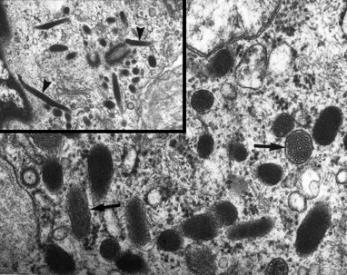 PBLD 2 – Hemophilia
How is the diagnosis of Hemophilia made?
By measurement of factor levels.  
For Hemophilia A, it is necessary to measure the vWF level
Distinguishes vWD from hemophilia (also abn PFA), since vWD is        associated with low FVIII levels as well.

How is severity of Hemophilia A categorized?
Severe: FVIII level < 1% of normal: spontaneous bleeds including IC bleeds
Moderate: FVIII level 1-5% of normal: trauma related bleeds including hemarthroses and deep skeletal muscle bleeds
Mild: FVIII level 5-40% of normal: excessive bleeding only with major             trauma or surgery
PBLD 2 – Hemophilia
What are desired levels of FVIII and FIX for surgery [as % of normal]?
100%
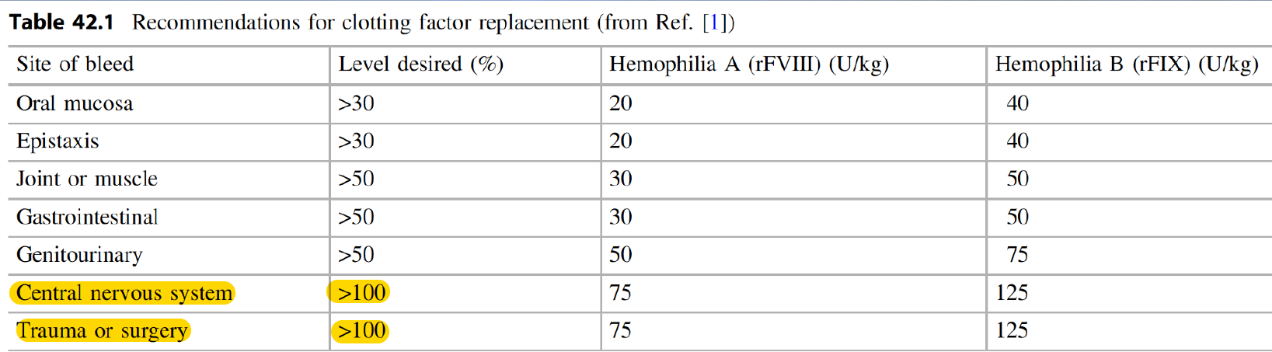 PBLD 2 – Hemophilia
How can VIII and IX be replaced except by recombinant factor         concentrates (rFVIII and rFIX)?
FFP: 0.5 IU/ml
Cryoprecipitate: contains vWF, VIII, XIII and fibrinogen; does NOT            contain IX.  Hence, can be used for Hemophilia A, not B.
Prothrombin Complex Concentrate: contains IX [20-30 IU/ml], II and X                   [and sometimes VII] – but not VIII (or vWF).  Hence, can be used for Hemophilia B, not A.  It is mostly used to reverse vitamin K dependent clotting  deficiencies (II, IX, X, VII).
All of these entities have some infectious potential [versus recombinant concentrates].
NB: Use of antifibrinolytics (EACA or TXA) is of value in surgery with vWD                   and hemophilia
PBLD 2 – Hemophilia
Other than usual data, what preoperative information [including labs] do you desire for our patient with Hemophilia A?
H/o HIV, hepatitis
FVIII level (don’t need vWF level since you know he’s got Hemophilia A)
FVIII inhibitor [antibody] level
30% of patients with severe hemophilia A develop alloantibodies           [and 3-5% of hemophilia B patients]
Low ab titers may be overcome with additional FVIII concentrate
With high ab titers, use of bypass drugs is indicated
rFVIIa (Novoseven)
Anti-inhibitor coagulant complex = Factor VIII inhibitor          bypass activity (FEIBA)
PBLD 2 – Hemophilia
What is the preoperative role for DDAVP in patients with Hemophilia A?
Increases [FVIII] by 2-4 x in patients with mild disease
Repeated doses produce tachyphylaxis due to depletion of endogenous stores of vWF, and should not be given for more than 3 days
0.3 ug/kg IV q12;  1st dose 30-60 min < incision

What is the half-life of vWF-FVIII?  FIX?
vWF-FVIII – 12 hours
FIX – 24 hours
PBLD 2 – Hemophilia
How is the patient’s FVIII (moderate disease*) corrected preoperatively?
1 hour prior to surgery, a loading dose of rFVIII concentrate is         administered to raise serum FVIII levels to 100%
Half-life of FVIII is 12 hours, so q8-12 hour dosing is indicated
Continued infusions for up to 2 weeks are necessary to prevent postop bleeding.  Hence, it is important to confirm availability of factor supplementation for days after surgery.

* If he had only mild disease (5-40% FVIII activity), consider DDVAP alone.
PBLD 2 – Hemophilia
How is the loading dose calculated?
Desired amount = amount needed to increase level to 100%
1 U FVIII activity is defined as the amount of factor VIII in 1 ml of normal         plasma (i.e. IU/ml)
So, amount of FVIII in circulation = (plasma volume) (Fraction FVIII activity)
Hence, desired amount of FVIII =                                                                                   (plasma volume) (1) – (plasma volume)(Fraction FVIII activity) =                                       (plasma volume) (1 – Fraction FVIII activity)
But, plasma volume = (blood volume) (1 – Hct),                                                       since Hct = volume RBCs/blood volume
Hence, desired amount =                                                                                               (65 or 75 ml/kg)(wt in kg) (1 – Hct) (1– Fraction FVIII activity)
PBLD 2 – Hemophilia
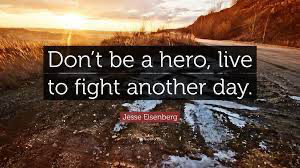 For example: 
70 kg man with Hct 40% with 5% FVIII activity requires:
(75 ml/kg) (70 kg) (1 -.40)(1 – 0.05) = 2993 U

Is regional anesthesia contraindicated?
Hemophilia is a relative contraindication to regional anesthesia, but it             has been safely performed in patients with normal serum FVIII activity.

If intraoperative transfusion becomes necessary, are there specific        concerns in patient with hemophilia?
Transfusion of PRBCs may dilute serum FVIII levels and necessitate   additional FVIII administration (as well as other products as needed).
PBLD 3 – Platelet Disorders
61-year-old female admitted after an MVA.
Presented to ER with cardiac tamponade associated with a left atrial tear.
Underwent successful repair of left atrium on CPB.
8 days later developed L iliac DVT and associated pulmonary embolism
Due to associated Type B aortic dissection, unfractionated heparin (UFH) treatment was started.
PBLD 3 – Platelet Disorders
6 days later platelet count declined to 10,000/mm3 associated with               elevated D-dimer levels [fibrin degradation products], with diagnosis of           HIT [heparin-induced thrombocytopenia; later confirmed by antigen and functional assays].  
UFH was stopped and argatroban [direct thrombin inhibitor] was started, followed by warfarin for HITT [HIT associated with thrombosis].
PBLD 3 – Platelet Disorders
What are the two types of direct acting anticoagulants (DOACs)?
Thrombin (FII) inhibitors and Xa inhibitors (II --> IIa)








What are examples of each class, uses, monitoring methods, and reversal agents?
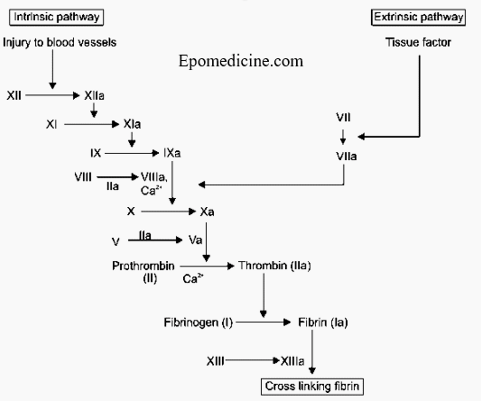 PBLD 3 – Platelet Disorders
Thrombin Inhibitors
Types
Argatroban: IV; avoid with liver failure
Bivalirudin: IV
Dabigatran: PO
HIT/HITT
Use bivalirudin for anticoagulation for CPB in HIT/T patient
No Reversal Agents x +reversal agent for dabigatran
PTT/anti-IIa assay
PBLD 3 – Platelet Disorders
Xa Inhibitors
Types
Apixaban (Eliquis): PO; avoid with renal failure
Rivaroxaban (Xarelto): PO 
Fondaparinux (Arixtra): IV/SC
DVT/PE/AF/HIT 
Reversal agent +apixaban and rivaroxaban
Anti-Xa assay
PBLD 3 – Platelet Disorders
What is HIT type 1: “nonimmune” HIT?
Modest decrease in platelet count during first day of treatment with UFH due to direct drug effect: heparin binding to platelets with shortening of platelet lifespan
Clinically insignificant

What is HIT type 2: “immune-mediated” HIT? 
Clinical syndrome occurring 5-10 days after heparin exposure due to development of IgG antibodies to heparin-platelet factor 4 complex with resulting platelet activation. 
Minority can be associated with HITT due to venous and/or arterial thrombotic events [untreated HITT is associated with a 6% DAILY risk                   of life-threatening thrombosis]
PBLD 3 – Platelet Disorders
Can HIT occur with Lovenox (enoxaparin)?
Yes, but it is much more common with UFH, especially bovine.

Can patients with Type 1 HIT receive enoxaparin?
Only if their plasma does not aggregate platelets in the presence of enoxaparin.

What % of patients with anti-PF4-heparin antibodies develop clinical HIT with thromboses (HITT)?
< 10%
PBLD 3 – Platelet Disorders
What is the 4Ts scoring system for HIT?
Differentiates HIT from other causes of thrombocytopenia
Diagnostic system for HIT based on the level of
Thrombocytopenia [% decrease]
Timing of platelet decrease relative to heparin exposure*
Thrombosis: new or recurrent
Thrombocytopenia: presence of other causes
PBLD 3 – Platelet Disorders
< 3 points: low probability HIT
4-5 points: intermediate probability HIT
6-8 points: high probability HIT
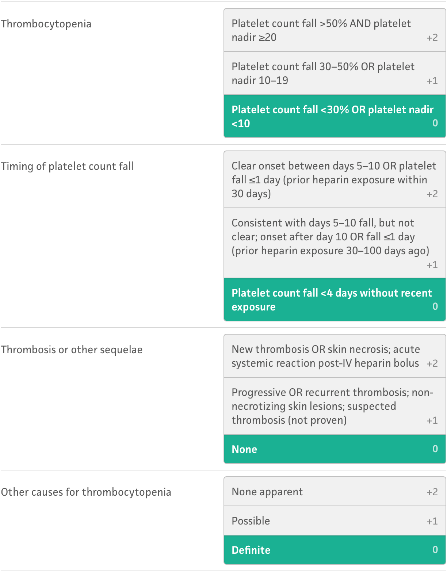 PBLD 3 – Platelet Disorders
“Usual” type 2 HIT occurs between 5-10 days* after heparin exposure.         What are HIT variants on this theme?
“Acute” type 2 HIT occurs rapidly when heparin is restarted within                          20 days of previous therapy.  
Due to presence of HIT antibodies
Diaphoresis, tachycardia, hypertension, SOB
High incidence of thrombotic events
“Early onset” type 2 HIT: appears < 5 days in patients previously exposed            to heparin within previous 3 months
“Late onset” type 2 HIT: appears after heparin has been discontinued
PBLD 3 – Platelet Disorders
What is the sensitivity and specificity of anti-PF4 antibody testing for HIT
Sensitivity is near 100% BUT specificity is 30-40% i.e., there are many   patients that form antibodies against PF4 that don’t activate platelets         (only 10% have clinical HITT)

What is the gold standard assay for HIT
Serotonin Release Assay: measures serotonin release from platelets in a heparin-dependent manner
PBLD 3 – Platelet Disorders
In patients who (1) either receive UFH for > 5 days or (2) have previously received heparin, and repeated UFH is initiated, how often should a          platelet count be checked?
Initially QD, then QOD

A patient with a recent pulmonary embolism on UFH, shows a decrease            in their platelet count from 300K/mm3 to 150K/mm3.  What should you           do?  Is LMWH an option?
D/c heparin   
Start direct thrombin inhibitor [argatroban or bivalirudin – equivalent efficacy] or Xa inhibitor [fondaparinux].
LMWH is NOT an option, since there is antibody cross-reactivity.  It may precipitate a thrombotic event.
PBLD 3 – Platelet Disorders
Which anticoagulant should you choose when discontinuing heparin?
DOACs
Avoid warfarin until platelet count recovered to > 150K/mm3 since it can          increase risk of thrombosis by interfering with production of protein C and protein S.
PBLD 3 – Platelet Disorders
Your patient with HIT has a platelet count of 10K/mm3 and requires          elective surgery.  Is a prophylactic platelet transfusion indicated?  What about emergency surgery?
For elective surgery, postpone surgery until platelet count acceptable.
For emergency surgery, transfuse platelets.  
Incidence of thrombosis may be increased.

What platelet counts are considered acceptable for neurosurgery or ophthalmologic surgery?  Other major surgery?
> 100K/mm3 – neurosurgery; ophthalmologic surgery
> 50K/mm3   – other major surgery
PBLD 3 – Platelet Disorders
As a rule of thumb, transfusion of 1 single donor apheresis-pack or 6     random donor packs [pooled] will raise the platelet count by what  increment if there is not platelet destruction or consumption?
50K/mm3
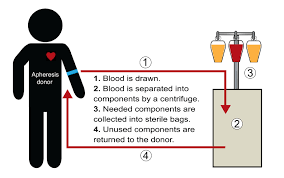 PBLD 3 – Platelet Disorders
If patients become alloimmunized to random donor platelets [as            evidenced by a bump of platelet count of < 10K after transfusion], what             can be done to prevent transfused platelet destruction?
Use HLA-matched single donor platelets
Platelets contain ABO antigens (but not D antigens) on their surface,      but usually (c. 90% of the time) these antigens are expressed weakly.
However, serum mixed with platelets contains appropriate amounts     of anti-A and anti-B antibodies, and RBCs that can sensitize                           Rh- women of child-bearing age.
Hence:
Platelets should be ABO compatible (not crossmatched) to               prevent tx of anti-A and anti-B antibodies
Platelets from an Rh- donor should be given to Rh- women of childbearing age.
PBLD 3 – Platelet Disorders
What is the DDx of thrombocytopenia?
Hemodilution
Production Disorder [decreased BM megakaryocytes ]
Congenital 
Acquired [chemotherapy, XRT, marrow infiltrative disease, substrate (B12, folate) deficiencies]
Sequestration [spleen, liver; normal BM megakaryocytes]
Destruction [normal BM megakaryocytes]
Non-immune-mediated [consumption]
Bleeding
TTP [DIC]/HUS
HELLP
Non-immune HIT (Type 1)
Immune-mediated [Drugs including HIT; post-transfusion; ITP]
PBLD 3 – Platelet Disorders
Describe TTP, HUS and HELLP?
TTP [Thrombotic Thrombocytopenic Purpura] 
Deficiency of ADAMTS-13* protease that cleaves vWF --> clotting --> thrombocytopenia + microangiopathic hemolytic anemia  
AKI due to thrombotic microangiopathy
CNS symptoms are relatively common
Treatment is plasma exchange with FFP [remove antibodies to           ADAMTS-13] + glucocorticoids
*a disintegrin and metalloproteinase with a thrombospondin type 1 motif, member 13
PBLD 3 – Platelet Disorders
Describe TTP, HUS and HELLP?
HUS [Hemolytic Uremic Syndrome] 
TTP in children w h/o bloody diarrhea from E Coli infection                  associated w Shigella-like toxin that binds ADAMTS-13
AKI 
Usually without CNS symptoms
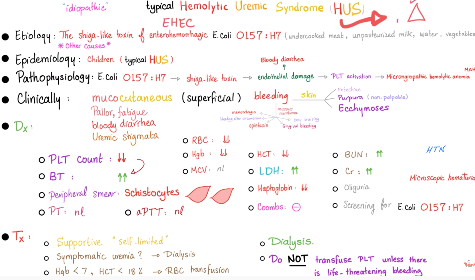 PBLD 3 – Platelet Disorders
Describe TTP, HUS and HELLP?
HELLP [Hemolysis, Elevated LFTs, Low Platelets]
TTP picture associated with hypertension during pregnancy
TTP can occur during postpartum period
May be associated with severe reduction in ADAMTS 13
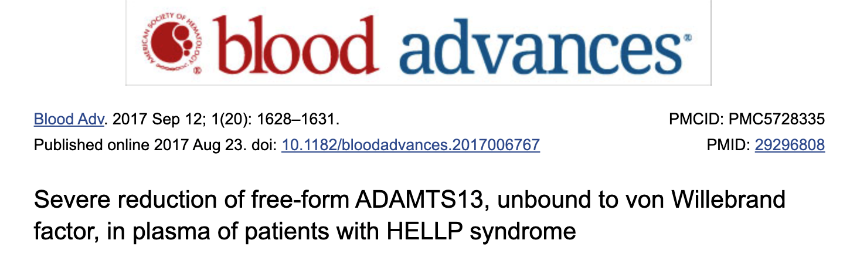 PBLD 3 – Platelet Disorders
What is the DDx of autoimmune platelet destruction disorders?
Drug Induced thrombocytopenia
HIT
Quinidine
Post-transfusion thrombocytopenia [alloantibody development]
ITP: idiopathic

What is the treatment for ITP patients needing emergency surgery?
IV immunoglobulin
Corticosteroids 
Platelet transfusions (sometimes, if platelet count low enough)                regardless of effect on platelet count
PBLD 3 – Platelet Disorders
What is the DDx of qualitative platelet disorders [abn PFA]?
Congenital: vWD
Acquired
Hypothermia, Acidosis
Drugs [ASA; clopidogrel, ticagrelor and ticlopidine [Ticlid] (P2Y12 receptor (for ADP) inhibitors – interfere with platelet aggregation)]
Organ Failure
Liver Disease [also thrombocytopenia due to decreased           thrombopoeitin and coagulation factor deficiencies]
Renal failure
Hematologic Disorders
Myeloproliferative Disease [also production-related                  quantitative plt disorder]
Dysproteinemia [e.g., MM]
PBLD 3 – Platelet Disorders
What medication may improve platelet function in some qualitative          platelet function disorders?
DDAVP may increase platelet associated vWF and result in improved        platelet function in vWD and renal failure patients and with ASA-induced platelet dysfunction
Qualitative Disorders – Plt Transfusions
What is the goal with perioperative bleeding prophylaxis or treatment           using platelet transfusions?
Desire 10-20% normal functioning platelets

What dose of platelets will correct ASA; P2Y12 ADP receptor inhibitors (CONTROVERSIAL)?
ASA
1-2 units apharesis platelets
P2Y12 ADP Receptor Inhibitors 
Last Dose < 24 hours: not correctable
Last Dose: 24-48 hours: 3 units apharesis platelets
Last Dose: 48-72 hours: 2 units apharesis platelets
Platelet Transfusions – Caveats
Having said that, the water is still a bit murky since it remains unclear that patients on ASA or clopidogrel see improved perioperative hemostasis            with platelet transfusions






Most best practice recommendations discourage use of platelet              transfusions for antiplatelet reversal x for neurosurgical procedures
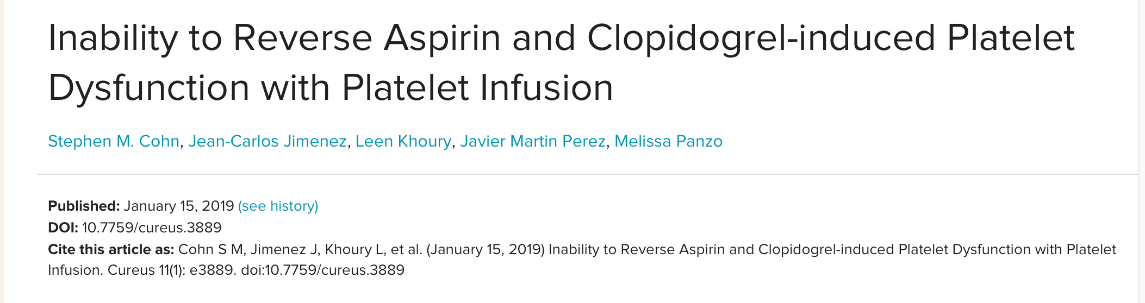 Non-Cardiac Surgery with DAPT
Elective Surgery in Patients on DAPT [ASA + P2Y12-ADP blockers]
Delay for > 6 weeks after bare metal stents (BMS)
DAPT is recommended for 4 weeks for BMS
Delay for > 6 months after drug-eluting stents (DES)
DAPT is recommended for 6-12 months after DES

NB: Patients with acute coronary syndrome (ACS) benefit from 12 months of DAPT regardless of PCI
Non-Cardiac Surgery with DAPT
Urgent and Emergency Surgery in Patients on DAPT < 6 weeks with BMS or < 6 months with DES
Proceed with surgery 
Continue DAPT in perioperative period, including postoperatively
If cannot continue DAPT, continue ASA
ASA rebound phenomenon
Non-Cardiac Surgery with DAPT
Perioperative Management of Antiplatelet Therapy in Patients with IHD Undergoing Non-Cardiac Surgery









Bleeding risk outweighs thrombotic risk [column 1] in setting of intracranial surgery: consider plt txs after ADP receptor inhibitors in this setting
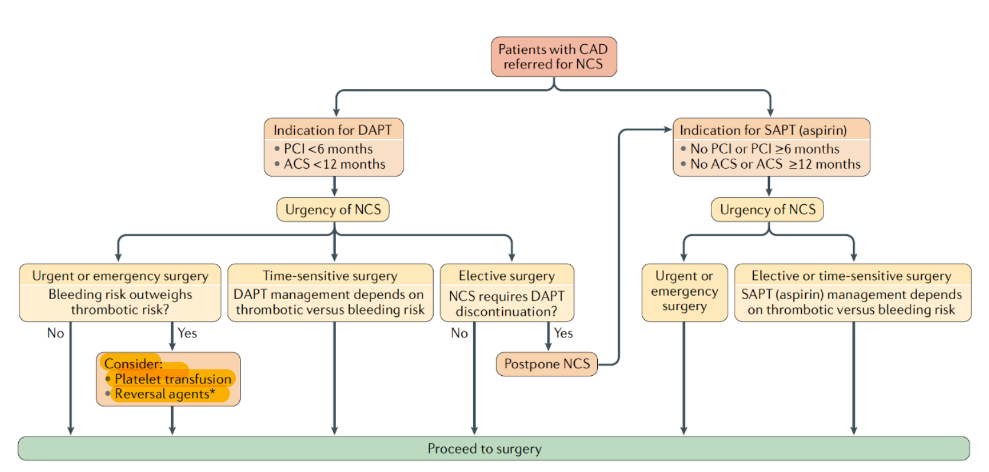 PBLD 3 – Platelet Disorders
Short Stem

50-year-old man with moderately severe Hemophilia A  (FVIII level 5% of normal) is scheduled for a semi-urgent laparoscopic cholecystectomy.

Question: What FVIII level do you desire before surgery?
Answer: 100%

Question:  How will you achieve it?  Why is it important to call the BB                prior to surgery? 
Answer: I would achieve 100% FVIII level by administration of a loading             dose of (recombinant) FVIII concentrate starting 1 hour prior to surgery            and then enough FVIII concentrate to maintain that level q12 hours x 2 weeks. It is important to check that the BB has sufficient FVIII concentrate       for this purpose prior to surgery.
PBLD 3 – Platelet Disorders
Question: Assume he weighs 70 kg and his Hct is 40%.  How much would            you administer?
Answer: Desired amount = 75 ml/kg(70 kg)(1-.4)(1-.05) = c. 3,000 IU load, then 75 ml/kg(70 kg)(1-.4)(1-.5) = c. 1,600 IU q12 hours since half-life of             FVIII-vW complex is 12 hours

Question: Could you use FFP?  If so, how much would you need to give             him prophylactically?  
Answer: Yes, theoretically you could correct his FVIII level with FFP.  But it would be a problem re volume = 8 L (q12) since there is 0.5 IU/ml of FFP.
PBLD 3 – Platelet Disorders
Question: What are additional ways to accomplish this goal? Would              Kcentra work?  Why or why not?
Answer: Cryoprecipitate (containing vWF, VIII, XIIII and fibrinogen) would work.  Kcentra (Prothrombin Complex Concentrate) won’t work (contains              II, VII, IX, X) [c. 100 units F VIII per unit cryo, so would need 16 units cryo          q12].
PBLD 3 – Platelet Disorders
Question: Do you want to give any other drugs to prevent bleeding?  If so, what drug(s)?  Why?
Answer: Yes, I would also administer TXA or EACA.  Block fibrinolysis.  Possibly DDAVP .3 ug/kg IV q12 starting 30-60 min < incision --> increases [FVIII] by 2-4x in patients with mild disease (this patient has moderate-           mild disease (5% activity)). 

Question: What would you do if his mixing study showed an unchanged (abnormal) PTT?
Answer: I would use a “bypass drug,” such as rFVIIa (Novoseven) or                 “Anti-inhibitor coagulant complex” = Factor VIII inhibitor bypass activity               = FEIBA.
Thank You!